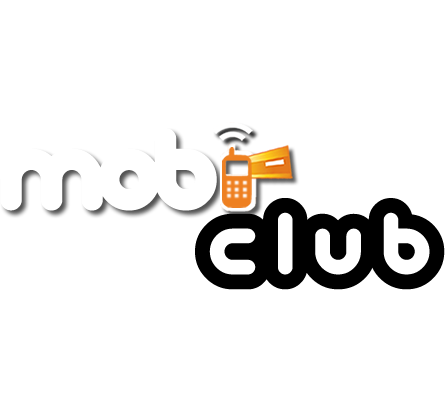 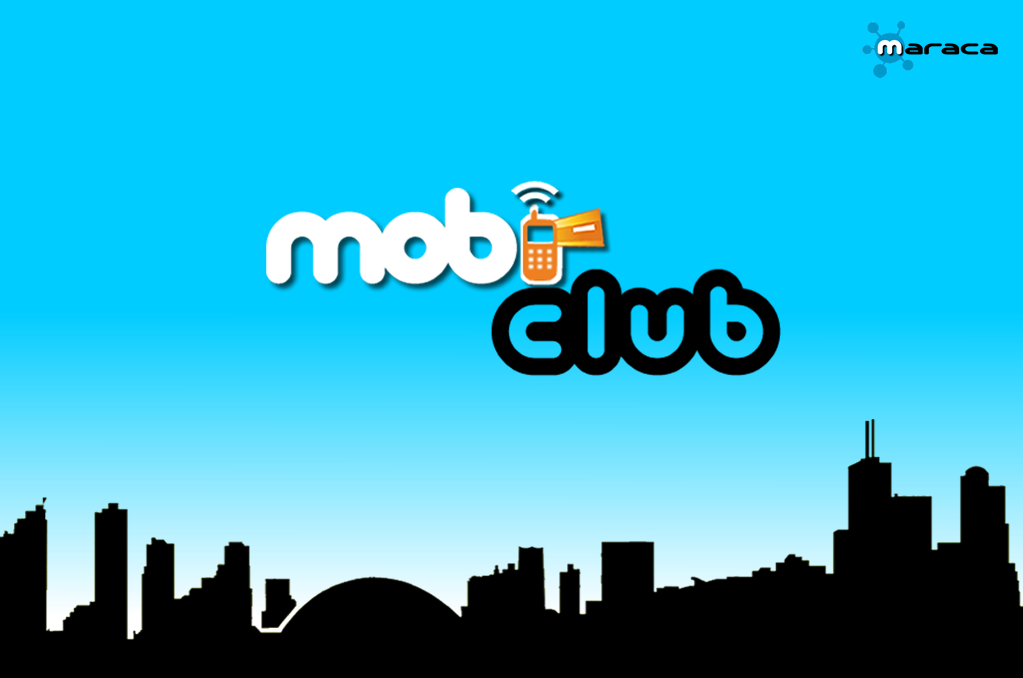 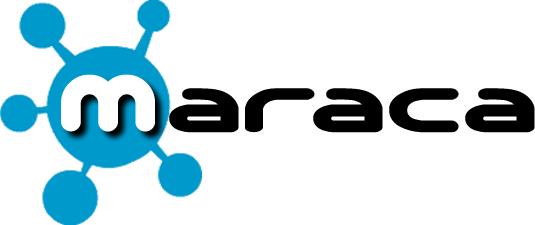 Missão da Empresa
“Criar soluções móveis inteligentes para aumentar a rentabilidade dos nossos clientes.”
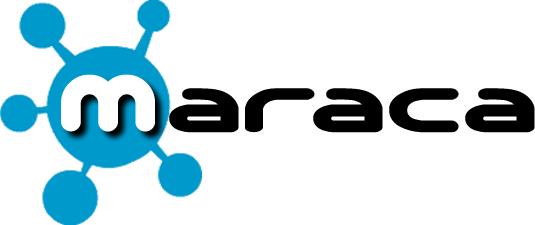 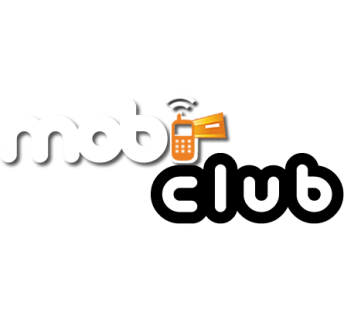 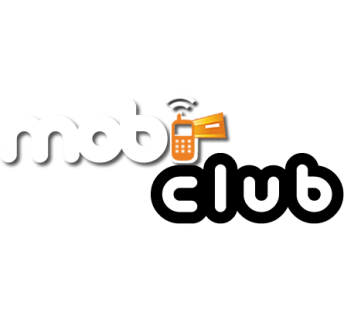 Roteiro
Contextualização
 Cenário Atual
 Questionários e Estatísticas
 Concorrentes e curva de valores
 O que é o mobiCLUB
 Cenário com mobiCLUB
 Funcionamento
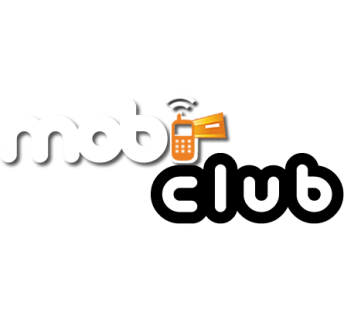 Formas de Pagamento
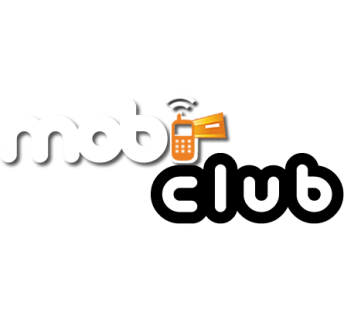 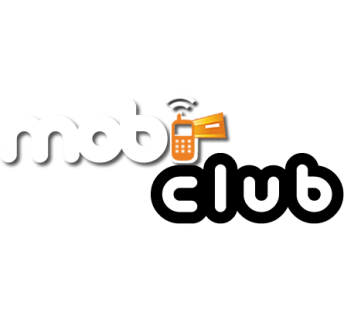 [Speaker Notes: SmartArt custom animation effects: horizontal picture list
(Intermediate)


To reproduce the SmartArt effects on this page, do the following:
On the Home tab, in the Slides group, click Layout, and then click Blank. 
On the Insert tab, in the Illustrations group, click SmartArt.
In the Choose a SmartArt Graphic dialog box, in the left pane, click List. In the List pane, double-click Horizontal Picture List (third row, third option from the left) to insert the graphic into the slide. 
Press and hold CTRL, and select the picture placeholder and text shape (top and bottom shape) in one of the objects. Under SmartArt Tools, on the Design tab, in the Create Graphic group, click Add Shape, and then click Add Shape After. Repeat this process one more time for a total of five picture placeholders and text shapes. 
Select the graphic. Under SmartArt Tools, on the Format tab, click Size, and then do the following:
In the Height box, enter 4.44”.
In the Width box, enter 9.25”.
Under SmartArt Tools, on the Format tab, click Arrange, click Align, and then do the following:
Click Align to Slide.
Click Align Middle. 
Click Align Center. 
Select the graphic, and then click one of the arrows on the left border. In the Type your text here dialog box, enter text.
Press and hold CTRL, and then select all five text boxes in the graphic. On the Home tab, in the Font group, select Corbel from the Font list, and then enter 22 in the Font Size box.
Select the graphic. Under SmartArt Tools, on the Design tab, in the SmartArt Styles group, do the following: 
Click Change Colors, and then under Colorful click Colorful Range – Accent Colors 2 to 3 (second option from the left).
Click More, and then under Best Match for Document click Moderate Effect (fourth option from the left).
Select the rounded rectangle at the top of the graphic. Under SmartArt Tools, on the Format tab, in the Shape Styles group, click the arrow next to Shape Fill, and then under Theme Colors click White, Background 1, Darker 35% (fifth row, first option from the left).
Click each of the five picture placeholders in the SmartArt graphic, select a picture, and then click Insert.


To reproduce the animation effects on this slide, do the following:
On the Animations tab, in the Animations group, click Custom Animation.
On the slide, select the graphic. In the Custom Animation task pane, do the following:
Click Add Effect, point to Entrance, and then click More Effects. In the Add Entrance Effect dialog box, under Moderate, click Ascend. 
Under Modify: Ascend, in the Speed list, select Fast.
Also in the Custom Animation task pane, click the arrow to the right of the animation effect, and then click Effect Options. In the Ascend dialog box, on the SmartArt Animation tab, in the Group Graphic list, select One by one.
Also in the Custom Animation task pane, click the double-arrow below the animation effect to expand the list of effects.
Also in the Custom Animation task pane, do the following to modify the list of effects:
Select the first animation effect, and then do the following:
Click Change, point to Entrance, and then click More Effects. In the Change Entrance Effect dialog box, under Moderate, click Compress. 
Under Modify: Compress, in the Start list, select With Previous.
Press and hold CTRL, select the third, fifth, seventh, ninth, and 11th animation effects (effects for the text shapes), and then do the following:
Click Change, point to Entrance, and then click More Effects. In the Change Entrance Effect dialog box, under Basic, click Peek In, and then click OK. 
Under Modify: Peek In, in the Direction list, select From Top. 
Under Modify: Peek In, in the Speed list, select Fast.
Press and hold CTRL, select the second, fourth, sixth, eighth, and 10th  animation effects (effects for the pictures). Under Modify: Ascend, in the Start list, select After Previous.


To reproduce the background effects on this slide, do the following:
Right-click the slide background area, and then click Format Background. In the Format Background dialog box, click Fill in the left pane, select Gradient fill in the Fill pane, and then do the following:
In the Type list, select Linear.
Click the button next to Direction, and then click Linear Down (first row, second option from the left).
Under Gradient stops, click Add or Remove until two stops appear in the drop-down list.
Also under Gradient stops, customize the gradient stops as follows:
Select Stop 1 from the list, and then do the following:
In the Stop position box, enter 0%.
Click the button next to Color, click More Colors, and then in the Colors dialog box, on the Custom tab, enter values for Red: 130, Green: 126, and Blue: 102.
Select Stop 2 from the list, and then do the following: 
In the Stop position box, enter 71%.
Click the button next to Color, and then click Black, Text 1 (first row, second option from the left).]
Filas!
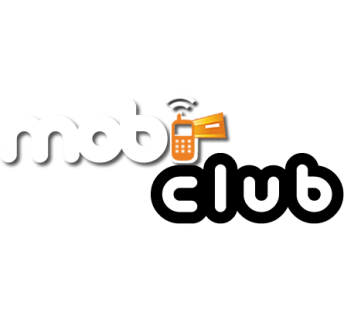 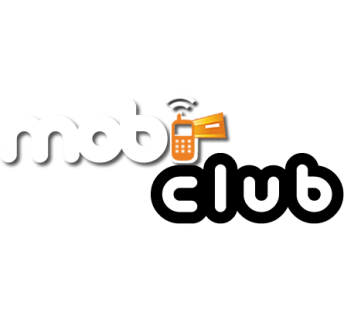 [Speaker Notes: SmartArt custom animation effects: pictures peek-in
(Basic)


To reproduce the SmartArt effects on this page, do the following:
On the Home tab, in the Slides group, click Layout, and then click Blank. 
On the Insert tab, in the Illustrations group, click SmartArt.
In the Choose a SmartArt Graphic dialog box, in the left pane, click Matrix. In the Matrix pane, double-click Titled Matrix (second option from the left) to insert the graphic into the slide. 
Select the graphic. Under SmartArt Tools, on the Format tab, click Size, and then do the following:
In the Height box, enter 5.67”.
In the Width box, enter 8.5”.
Under SmartArt Tools, on the Format tab, click Arrange, click Align, and then do the following:
Click Align to Slide.
Click Align Middle. 
Click Align Center. 
Select the graphic, and then click one of the arrows on the left border. In the Type your text here dialog box, enter text in the top-level bullet only (text for the rounded rectangle at the center of the graphic). To remove the [Text] placeholder in the second-level bullets, select each bullet and press SPACE.
On the slide, select the graphic. Under SmartArt Tools, on the Design tab, in the SmartArt Styles group, click More, and then under Best Match for Document click Moderate Effect.
Select the rounded rectangle at the center of the graphic. On the Home tab, in the Font group, select 28 from the Font Size list, click the arrow next to Font Color, and then click White, Background 1 (first row, first option from the left).
With the rounded rectangle selected, under SmartArt Tools, on the Format tab, in the bottom right corner of the  Shape Styles group, click the Format Shape dialog box launcher. In the Format Shape dialog box, click Fill in the left pane, select Gradient fill in the Fill pane, and then do the following:
In the Type list, select Linear.
In the Direction list, select Linear Up (second row, second option from the left).
Under Gradient stops, click Add or Remove until three stops appear in the drop-down list.
Also under Gradient stops, customize the gradient stops as follows:
Select Stop 1 from the list, and then do the following:
In the Stop position box, enter 0%.
Click the button next to Color, and then under Theme Colors click White, Background 1, Darker 35% (fifth row, first option from the left).
Select Stop 2 from the list, and then do the following: 
In the Stop position box, enter 80%.
Click the button next to Color, and then under Theme Colors click White, Background 1, Darker 35% (fifth row, first option from the left).
Select Stop 3 from the list, and then do the following: 
In the Stop position box, enter 100%.
Click the button next to Color, and then under Theme Colors click White, Background 1, Darker 15% (third row, first option from the left).
Right-click the top left shape in the graphic, and then click Format Shape. In the Format Shape dialog box, in the left pane, click Fill. In the Fill pane, click Picture or texture fill, and then under Insert from, click File. In the Insert Picture dialog box, select a picture and then click Insert. 
Right-click the top right shape in the graphic, and then click Format Shape. In the Format Shape dialog box, in the left pane, click Fill. In the Fill pane, click Picture or texture fill, and then under Insert from, click File. In the Insert Picture dialog box, select a picture and then click Insert. 
Right-click the bottom left shape in the graphic, and then click Format Shape. In the Format Shape dialog box, in the left pane, click Fill. In the Fill pane, click Picture or texture fill, and then under Insert from, click File. In the Insert Picture dialog box, select a picture and then click Insert. 
Right-click the bottom right shape in the graphic, and then click Format Shape. In the Format Shape dialog box, in the left pane, click Fill. In the Fill pane, click Picture or texture fill, and then under Insert from, click File. In the Insert Picture dialog box, select a picture and then click Insert. 


To reproduce the animation effects on this slide, do the following:
On the Animations tab, in the Animations group, click Custom Animation.
On the slide, select the graphic, and then do the following in the Custom Animation task pane: 
Click Add Effect, point to Entrance, and then click More Effects. In the Add Entrance Effect dialog box, under Subtle, click Expand. 
Under Modify: Expand, in the Speed list, select Fast.
Under Modify: Expand, in the Start list, select After Previous.
Also in the Custom Animation task pane, click the arrow to the right of the animation effect, and then click Effect Options. In the Expand dialog box, on the SmartArt Animation tab, in the Group Graphic list, select One by one.
Also in the Custom Animation task pane, click the double-arrow below the animation effect to expand the list of effects, and then do the following:
Press and hold CTRL, and then select all five animation effects in the Custom Animation task pane. Under Modify: Expand, in the Start list, select With Previous.
Press and hold CTRL, select the second, third, fourth, and fifth animation effects (expand effects for the picture-filled rectangles), and then do the following:
Click Change, point to Entrance, and then click More Effects. In the Change Entrance Effect dialog box, under Basic, click Peek In. 
Under Modify: Peek In, in the Speed list, select Fast.
Select the second animation effect. Under Modify: Peek In, in the Start list, select After Previous.
Select the third animation effect. Under Modify: Peek In, in the Direction list, select From Left.
Select the fourth animation effect. Under Modify: Peek In, in the Direction list, select From Right.
Select the fifth animation effect. Under Modify: Peek In, in the Direction list, select From Top.


To reproduce the background effects on this slide, do the following:
Right-click the slide background area, and then click Format Background. In the Format Background dialog box, click Fill in the left pane, select Gradient fill in the Fill pane, and then do the following:
In the Type list, select Radial.
Click the button next to Direction, and then click From Corner (fifth option from the left).
Under Gradient stops, click Add or Remove until two stops appear in the drop-down list.
Also under Gradient stops, customize the gradient stops as follows:
Select Stop 1 from the list, and then do the following:
In the Stop position box, enter 0%.
Click the button next to Color, and then under Theme Colors click White, Background 1 (first row, first option from the left).
Select Stop 2 from the list, and then do the following: 
In the Stop position box, enter 71%.
Click the button next to Color, and then under Theme Colors click White, Background 1, Darker 15% (third row, first option from the left).]
Boates
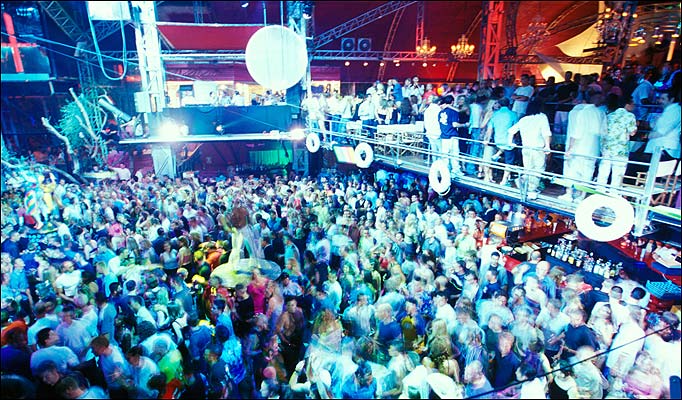 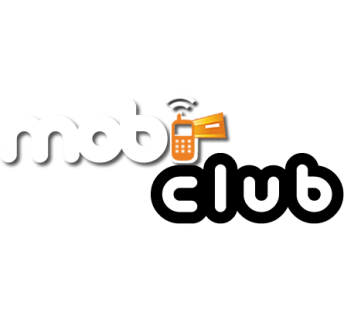 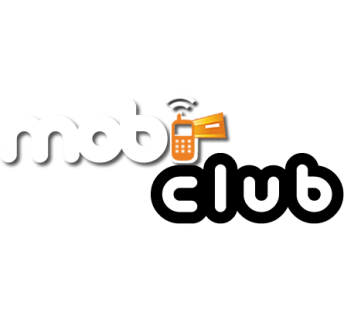 [Speaker Notes: Falar sobre o contexto das boates]
Cenário Atual
PubShow
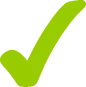 PubShow
x
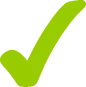 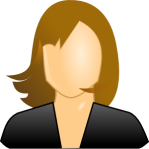 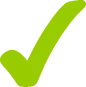 PubShow
PubShow
X
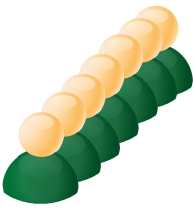 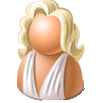 Maria
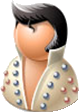 Ana
?
PubShow
MOBINIGHT
PubShow
Inojosa
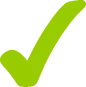 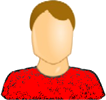 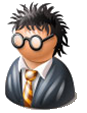 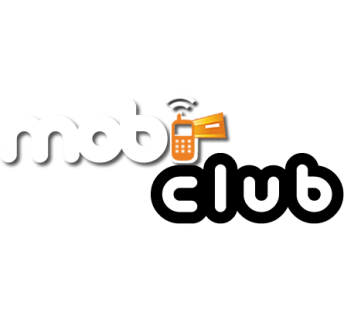 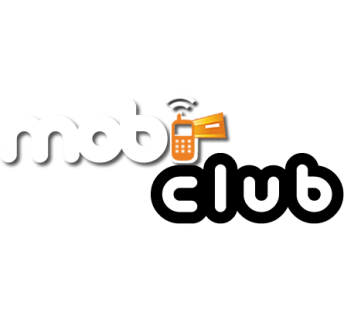 Tavinho
José
[Speaker Notes: Falar sobre os problemas que se encontram nas boates,filas,formas de pagamento]
Cenário Atual
88930921
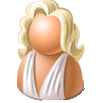 99829833
!
?
Ana
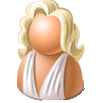 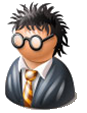 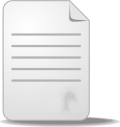 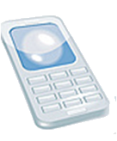 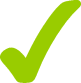 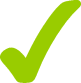 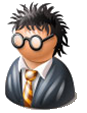 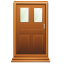 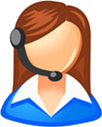 José
blabla
Atendente
98218822
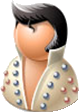 99657261
blabla
Inojosa
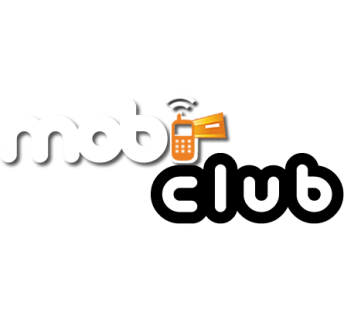 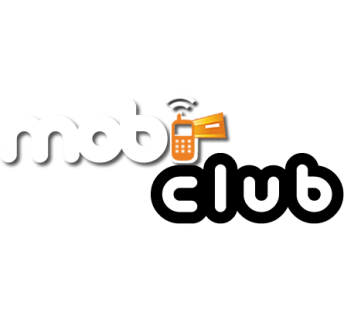 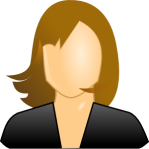 Maria
[Speaker Notes: Falar sobre os problemas que se encontram nas boates,filas,formas de pagamento]
Cenário Atual
2:30
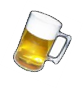 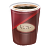 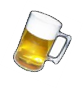 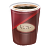 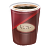 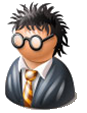 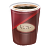 ?
!
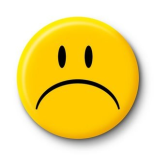 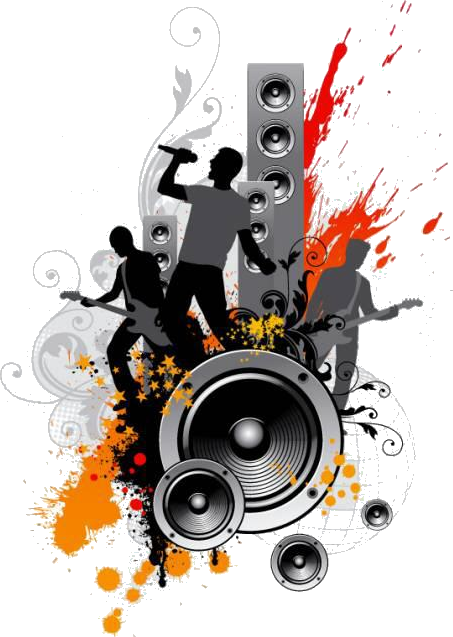 José
2 horas depois...
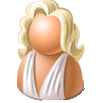 ?
!
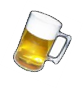 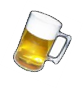 Ana
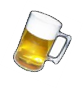 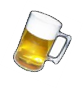 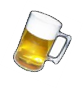 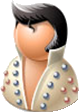 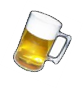 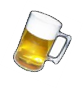 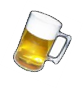 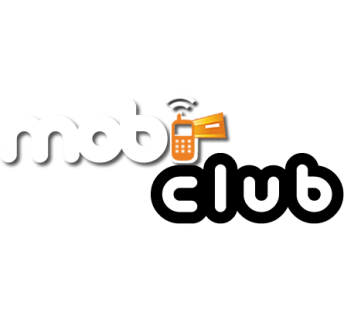 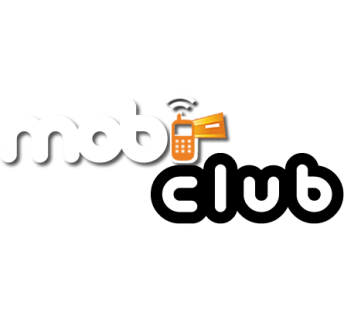 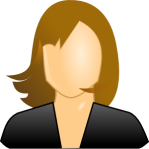 Inojosa
Maria
[Speaker Notes: Inojosa  e Ana
Inojosa : ‘ja bebesse quantas cervejas?’
Ana: ‘so 2 ate agora, é muito caro aqui’
Inojosa : ‘oche! ta sabendo da promoção nao?’
Ana: ‘que promoção?’
Inojosa: ‘tava por metade do preço a cerveja premium até uma da manha!’]
Cenário Atual
2:30
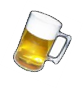 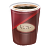 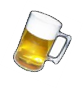 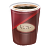 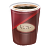 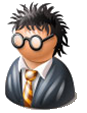 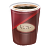 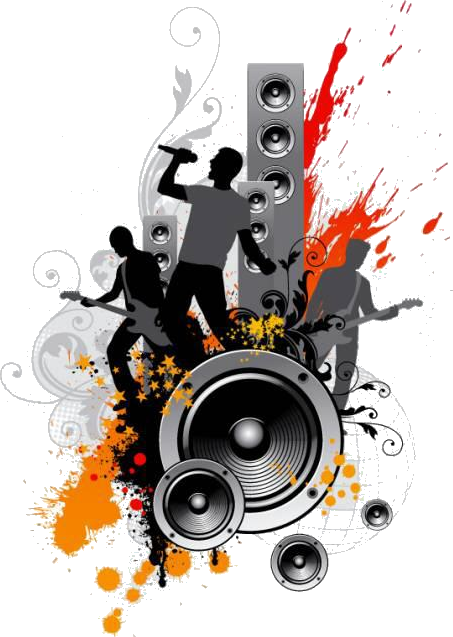 José
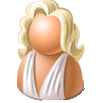 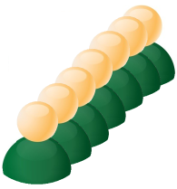 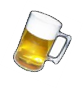 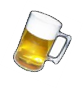 Ana
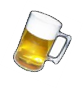 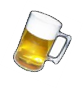 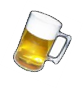 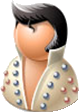 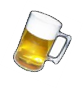 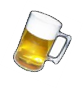 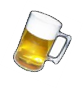 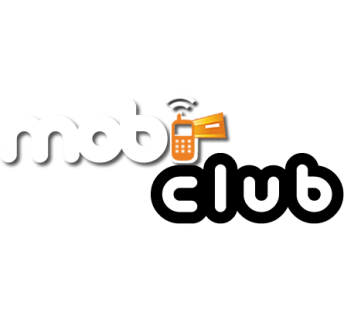 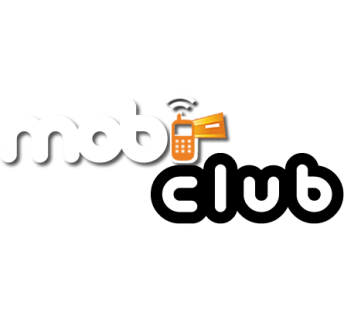 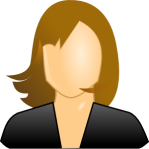 Inojosa
Maria
[Speaker Notes: Falar sobre os problemas que se encontram nas boates,filas,formas de pagamento]
Cenário Atual
3:00
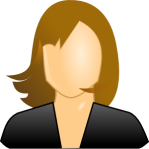 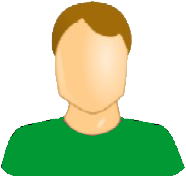 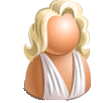 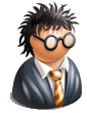 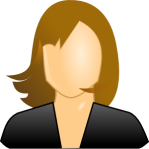 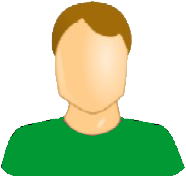 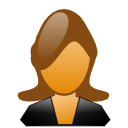 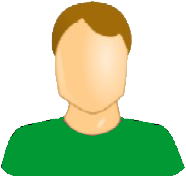 Atendente
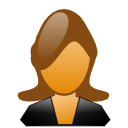 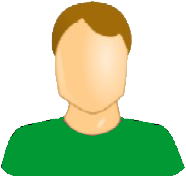 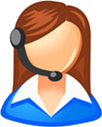 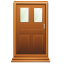 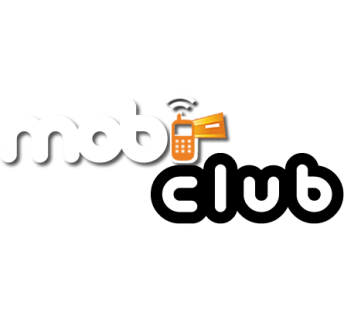 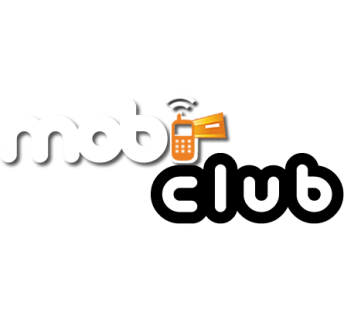 [Speaker Notes: Falar sobre os problemas que se encontram nas boates,filas,formas de pagamento]
Cenário Atual
3:35
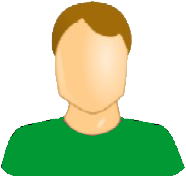 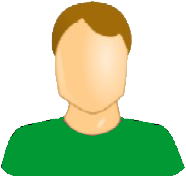 $
$
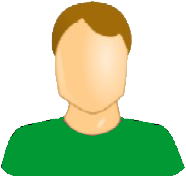 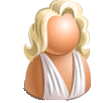 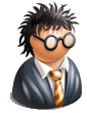 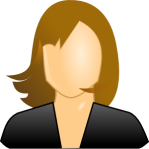 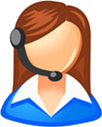 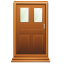 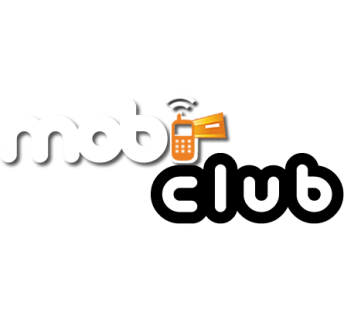 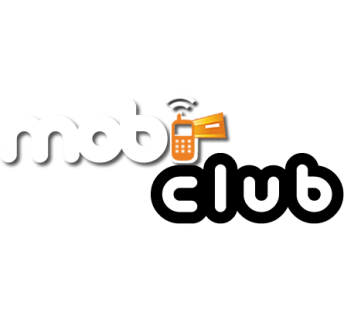 [Speaker Notes: Falar sobre os problemas que se encontram nas boates,filas,formas de pagamento]
Cenário Atual
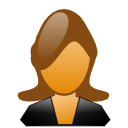 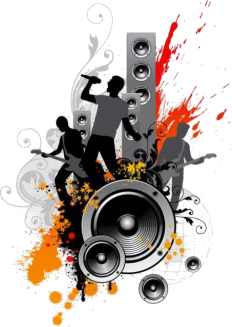 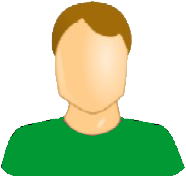 !!
!!
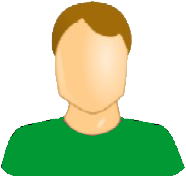 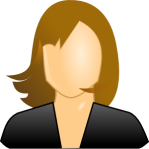 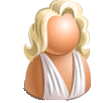 Maria
!!
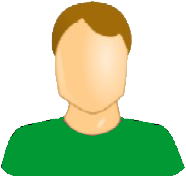 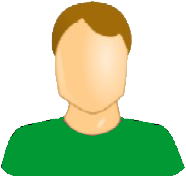 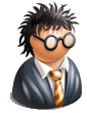 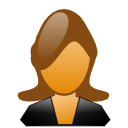 Ana
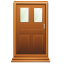 José
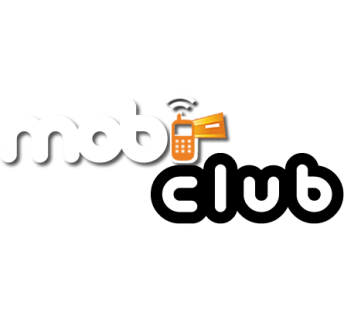 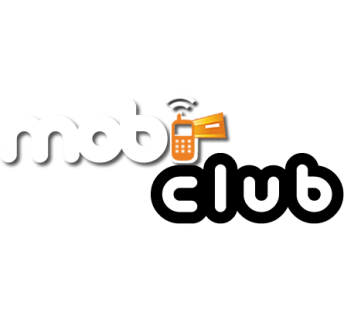 [Speaker Notes: Falar que a casa nao tem um feedback muito bom de como foi o show e os meios de divulgação atuais nao alcançam muito bem os frequentadores, eles precisam ir atrás para saber do show, e que as pessoas gostariam de saber quando teria o mesmo show daquela banda]
Cenário Atual - Conclusão
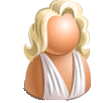 “O Show foi muito bom! Voltarei na próxima semana se essa banda tocar novamente.”
Ana
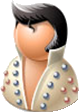 “Vou sair mais cedo para não enfrentar fila.”
Inojosa
“Prefiro não ir para o PubShow. Odeio filas!”
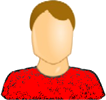 Tavinho
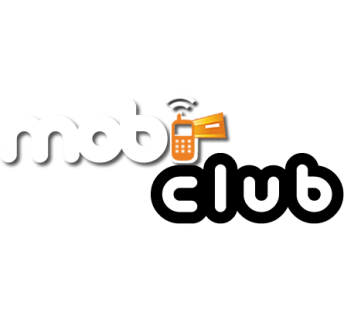 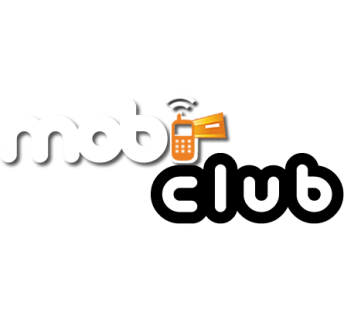 [Speaker Notes: Falar sobre os problemas que se encontram nas boates,filas,formas de pagamento]
Cenário Atual - Conclusão
A PubShow deixou de lucrar!
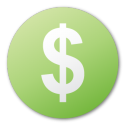 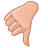 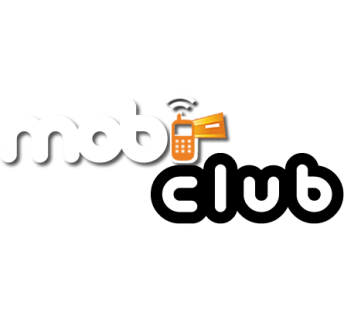 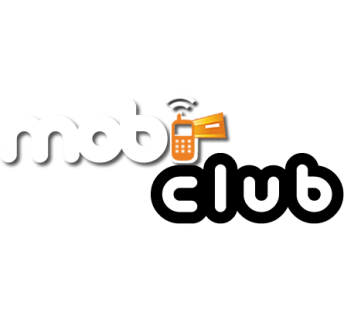 [Speaker Notes: Falar sobre os problemas que se encontram nas boates,filas,formas de pagamento]
Questionário e Entrevistas
250 pessoas entrevistadas.
Perfil:
Faixa etária: 18 a 30 anos.

Freqüentadores de boates.
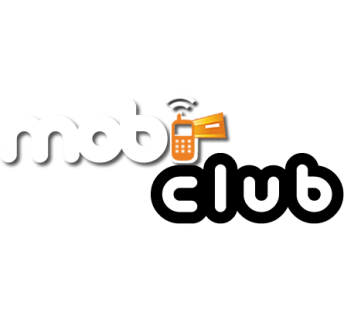 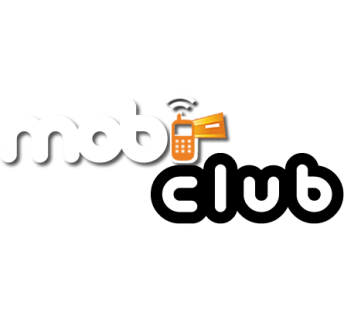 [Speaker Notes: Resultados da pesquisa efetuada pelo email]
Resultados
Quanto tempo você acha, em média, que perde na fila do caixa de uma boate ?
19%
6%
26%
49%
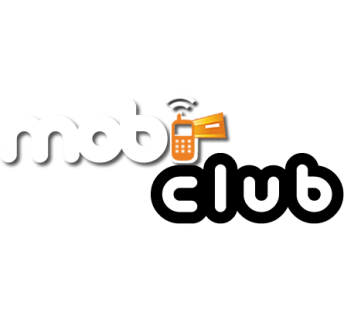 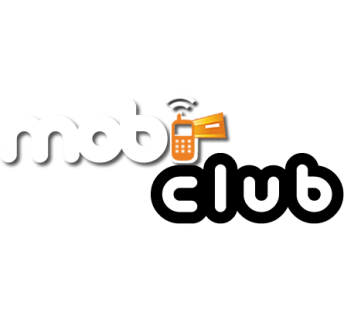 Resultados
Você sai mais cedo de um local para não enfrentar uma fila?
38%
62%
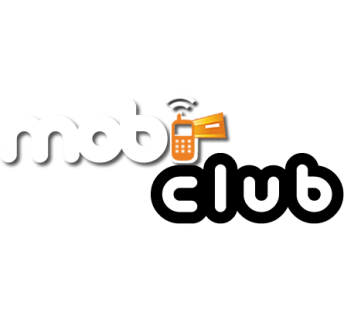 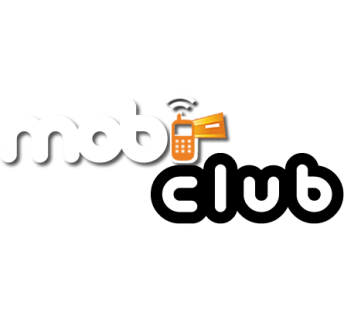 Resultados
Você deixa de consumir produtos ou frequentar estabelecimentos que costumam ter fila na hora de pagar ?
38%
62%
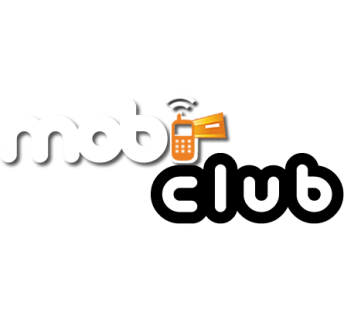 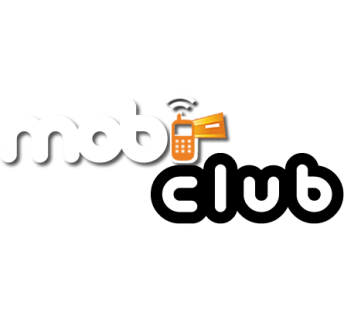 Problema
As boates perdem clientes e deixam de vender mais, devido aos atuais processos de pagamento e às dificuldades na divulgação de promoções e eventos.
As boates perdem clientes e deixam de vender mais, devido aos atuais processos de pagamento e às dificuldades na divulgação de promoções e eventos.
As boates perdem clientes e deixam de vender mais, devido aos atuais processos de pagamento e às dificuldades na divulgação de promoções e eventos.
As boates perdem clientes e deixam de vender mais, devido aos atuais processos de pagamento e às dificuldades na divulgação de promoções e eventos.
As boates perdem clientes e deixam de vender mais, devido aos atuais processos de pagamento e às dificuldades na divulgação de promoções e eventos.
As boates perdem clientes e deixam de vender mais, devido aos atuais processos de pagamento e às dificuldades na divulgação de promoções e eventos.
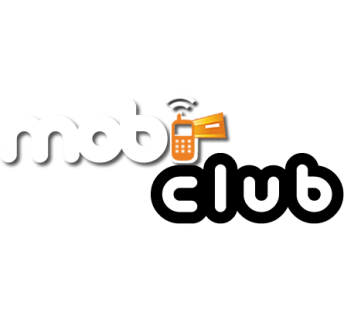 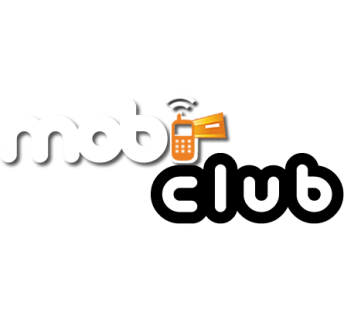 [Speaker Notes: Resultados da pesquisa efetuada pelo email]
Formas de Pagamento
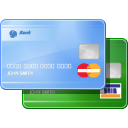 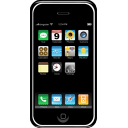 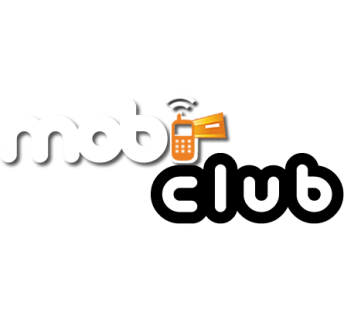 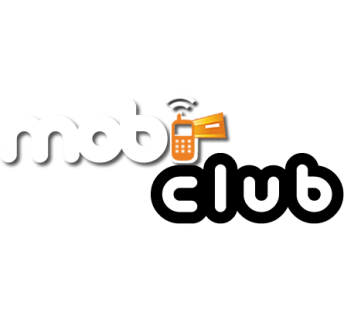 Pagamentos Móveis
Vantagens
 Comodidade e Praticidade.
 Segurança.
 
 Desvantagens
 Não evita a fila.
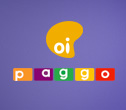 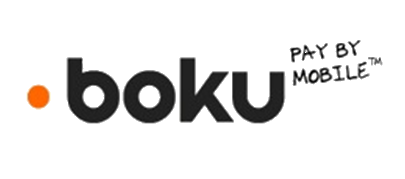 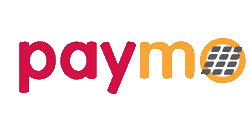 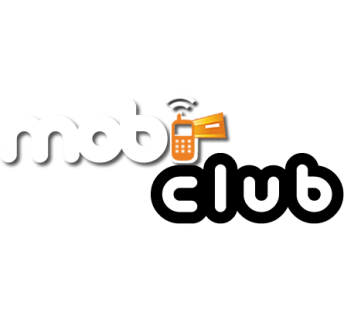 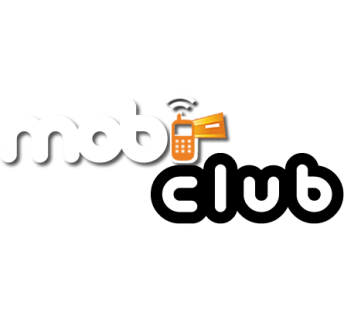 [Speaker Notes: Uso de aparelhos celulares para efetuação do pagamento de contas de estabelecimentos comerciais.]
Dinheiro em Espécie
Vantagens
 Confiável.
 Estabelecimento não paga comissão.
 Aceitabilidade.
 
 Desvantagens
 Não evita a fila.
 Insegurança.
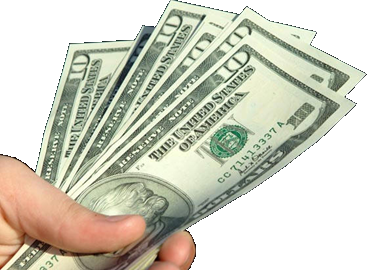 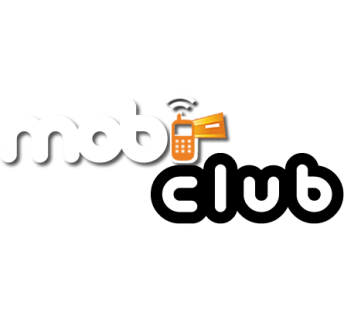 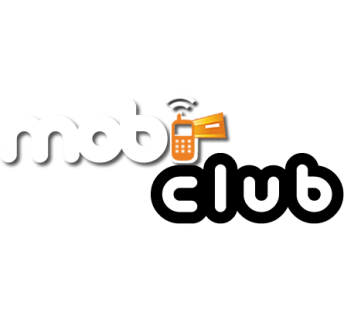 [Speaker Notes: Confiável (dificuldade na falsificação das cédulas)
Insegurança (roubos, furtos e perda)]
Cartão de Crédito
Vantagens
 Confiabilidade.
 Portabilidade.
Segurança.
 
 Desvantagens
 Não evita a fila.
 Aceitabilidade.
 Custo para o estabelecimento.
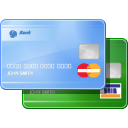 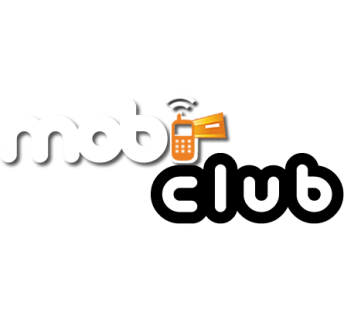 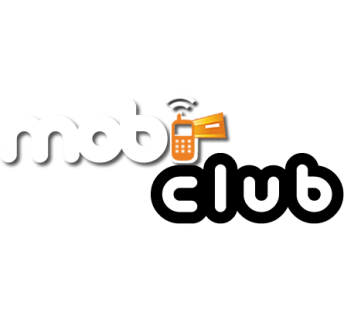 [Speaker Notes: Confiável (dificuldade na falsificação das cédulas)
Insegurança (roubos, furtos e perda)]
Valores Comparados
Custo/Benefício ($) – Custo de implementação e uso do sistema em detrimento às vantagens de usá-lo. 
Disponibilidade – Capacidade do sistema fornecer o serviço proposto quando preciso.
Segurança – Segurança no ambiente de utilização do serviço (antes e durante).
Praticidade – Facilidade em utilizar o serviço.
Agilidade na saída – Leva em conta o tempo gasto entre a decisão e o ato de sair do local.
Interação com Usuário – Serviço extra agregado ao sistema.
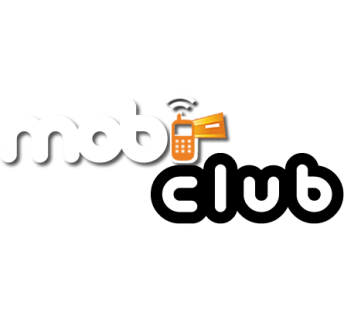 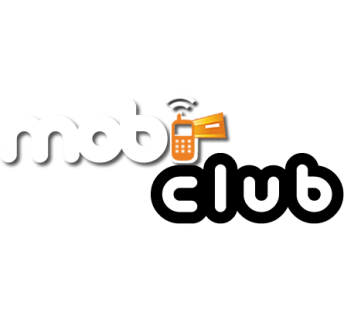 [Speaker Notes: Curva de valores sem o mobiclub]
Curva de Valores
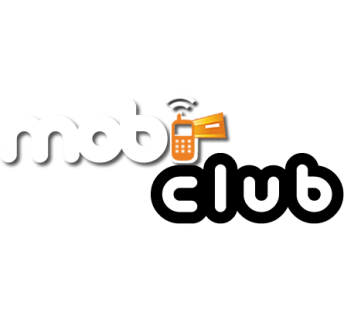 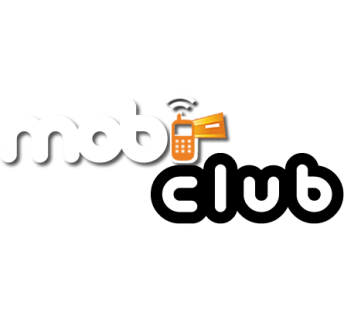 [Speaker Notes: Curva de valores sem o mobiclub]
E os interessados?
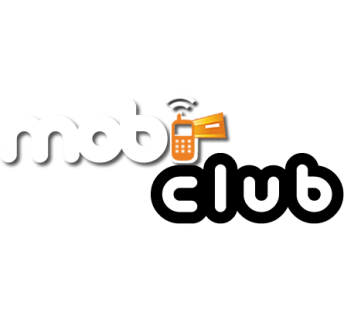 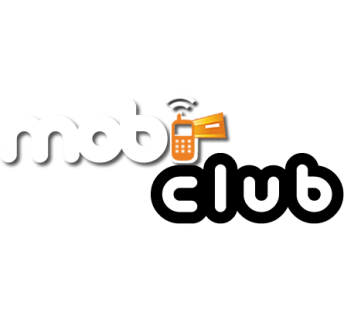 [Speaker Notes: Curva de valores sem o mobiclub]
Stakeholders
Boates (Cliente)
  Maior público no estabelecimento.
  Aumento do consumo.

Frequentadores de boate (Usuários)
Forma prática, rápida e segura de fazer pagamentos.
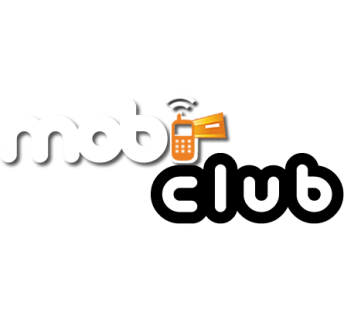 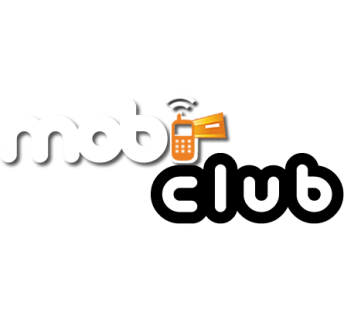 Comodidade
Menos Fila
Mais Consumo
Nossa Solução
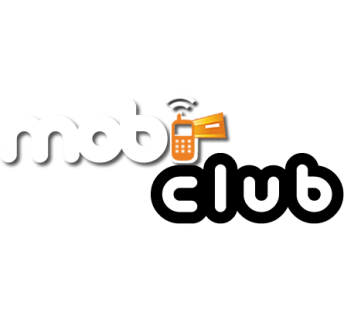 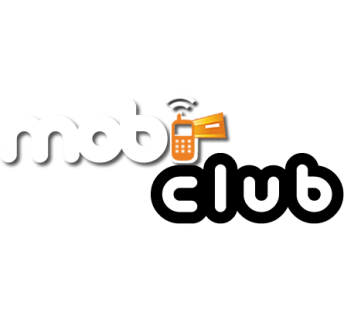 [Speaker Notes: Falar sobre o contexto das boates]
Nossa Solução
Mais Consumo
Comodidade
Menos Fila
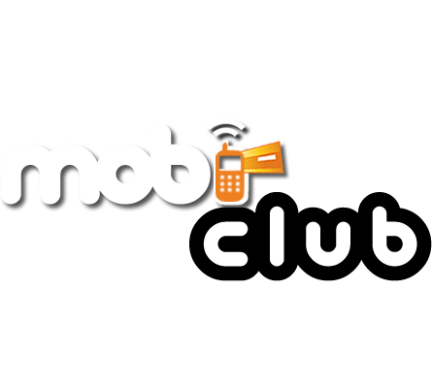 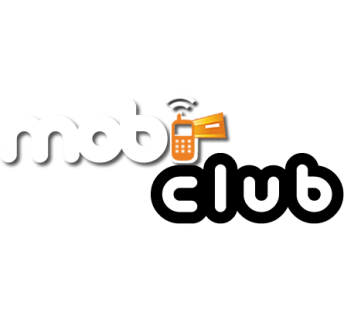 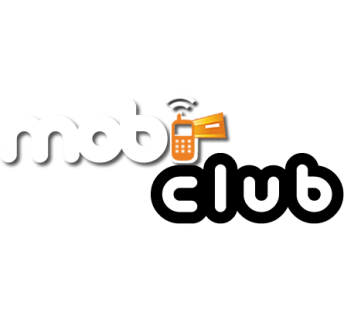 [Speaker Notes: Falar sobre o contexto das boates

pq houve o aumento de consumo com o mobiclub? nao ficou claro. 

Aumentou a praticidade! Dizer que nao precisa mais passar no caixa.]
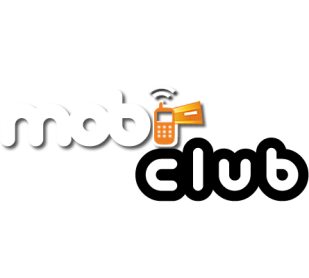 Sistema Web.

 Fácil de integrar com sistemas financeiros.

 Pagamento pelo celular.

 Serviços Agregados.
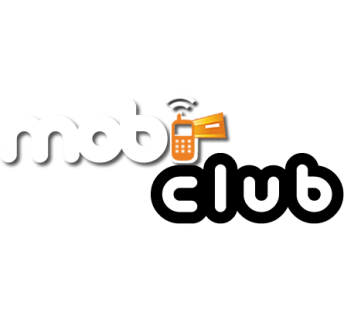 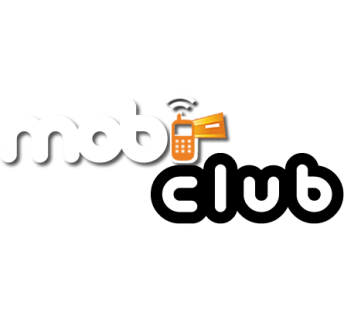 Serviços Agregados
SMS

Boate:
Divulgação de eventos em massa.
Insere promoções de produtos.

Usuário:
Autoriza recebimento de mensagens.
Visualiza promoções no evento.
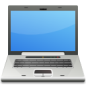 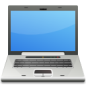 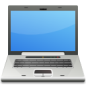 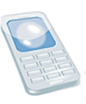 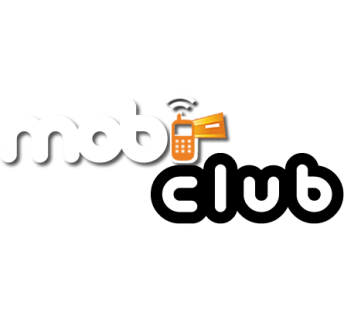 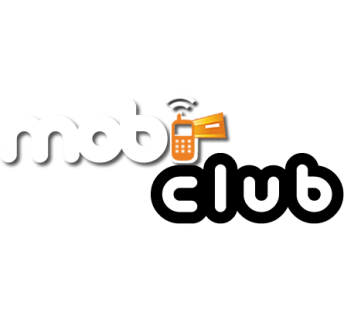 Serviços Agregados
Enquetes

Boate:
Insere enquete.
Visualiza resultados.

Usuário:
Vota na enquete durante o evento.
Votação opcional
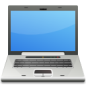 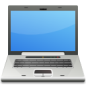 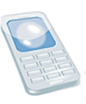 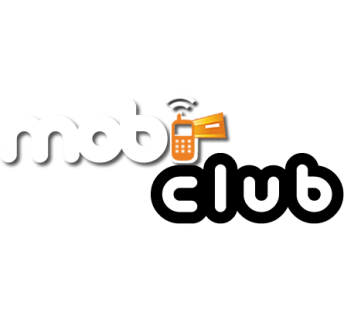 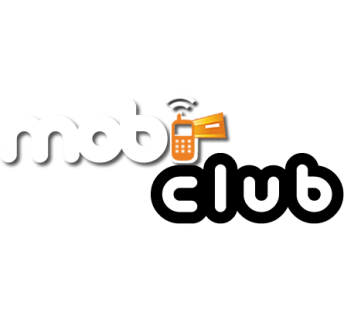 Cenário com mobiCLUB
PubShow
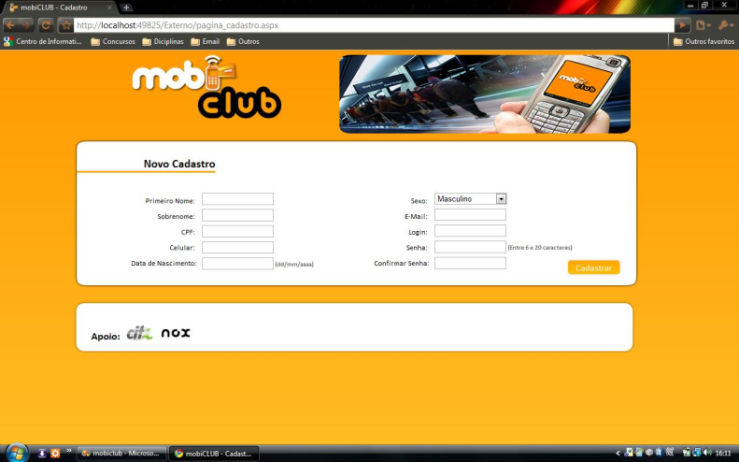 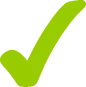 PubShow
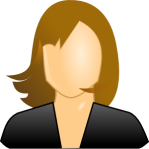 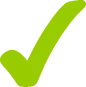 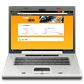 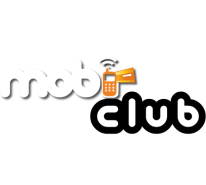 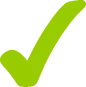 PubShow
PubShow
Maria
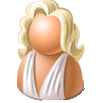 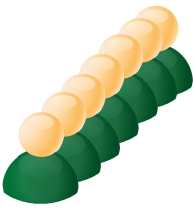 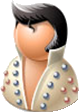 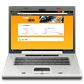 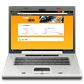 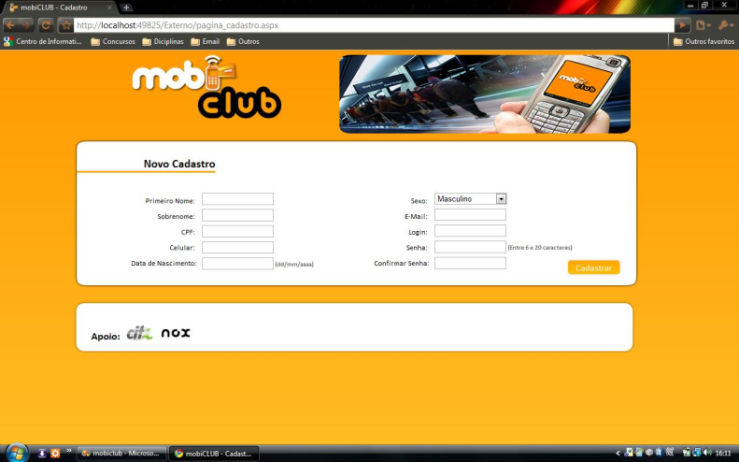 Ana
?
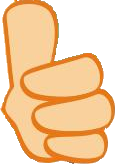 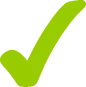 PubShow
PubShow
Inojosa
PubShow
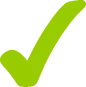 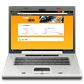 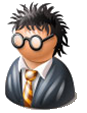 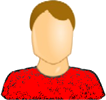 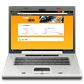 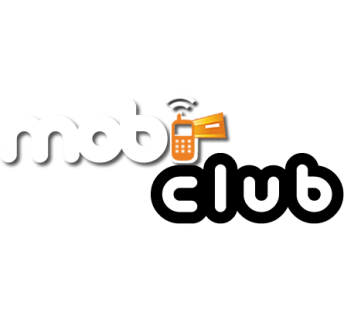 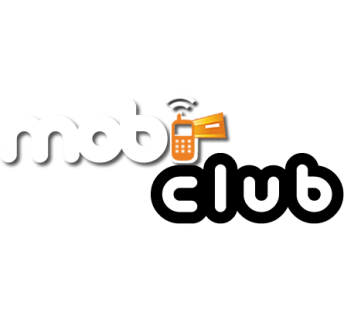 Tavinho
José
[Speaker Notes: Falar sobre os problemas que se encontram nas boates,filas,formas de pagamento]
Cenário com mobiCLUB
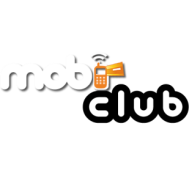 88930921
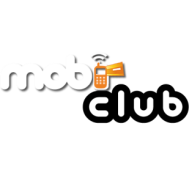 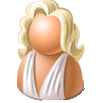 99829833
?
Ana
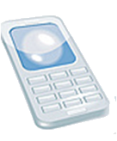 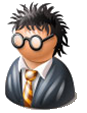 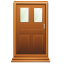 Atendente
José
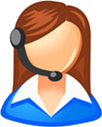 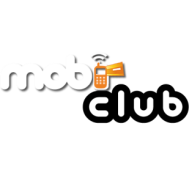 98218822
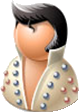 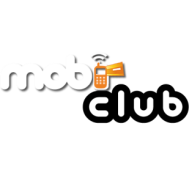 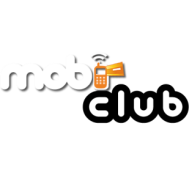 91653071
99657261
Inojosa
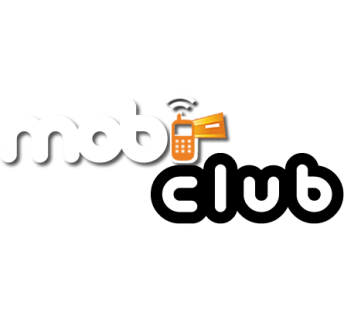 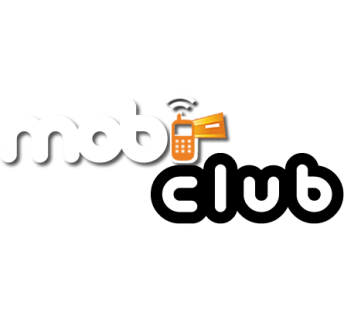 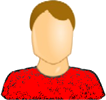 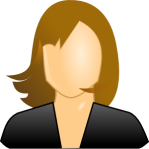 Tavinho
Maria
[Speaker Notes: Comentar sobre o ‘download’ automatico pra quem ja tem mobiclub, onde o servidor saberá em que boate o usuário vai estar para poder efetuar o pagamento

Falar sobre os problemas que se encontram nas boates,filas,formas de pagamento]
Cenário com mobiCLUB
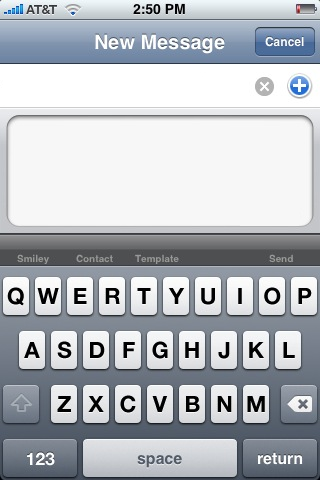 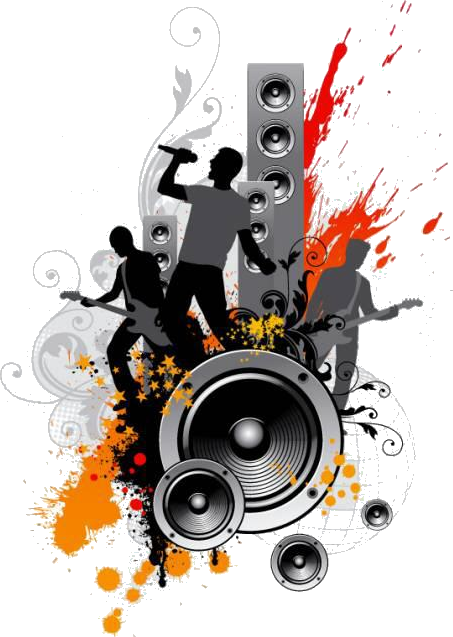 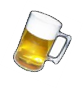 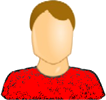 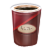 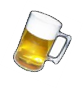 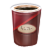 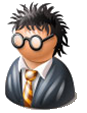 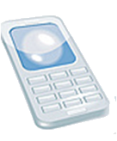 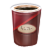 From: mobiCLUB
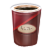 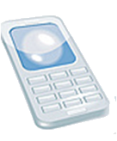 Tavinho
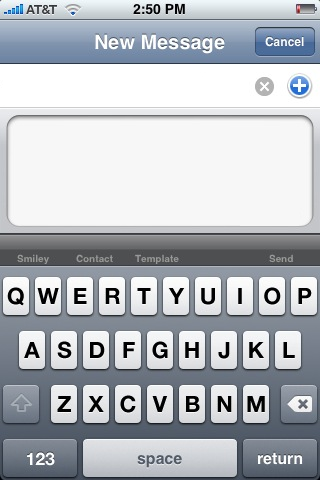 PubShow: cerveja Premium pela metade do preço até 1:30 AM de hoje! Aproveite! Bom show!
José
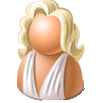 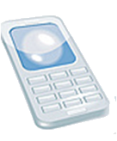 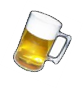 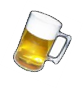 Ana
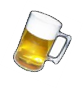 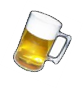 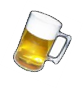 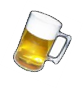 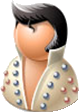 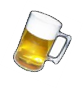 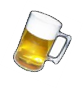 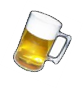 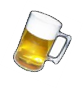 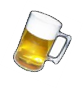 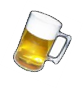 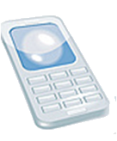 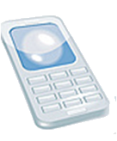 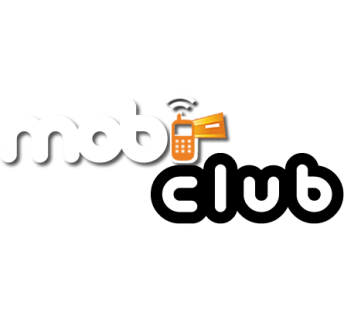 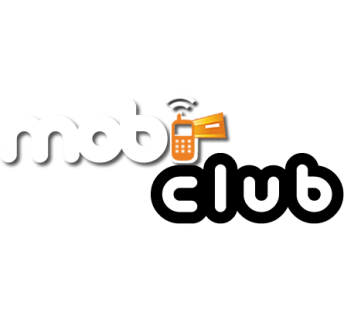 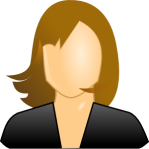 Inojosa
Maria
[Speaker Notes: Falar sobre os problemas que se encontram nas boates,filas,formas de pagamento]
Cenário com mobiCLUB
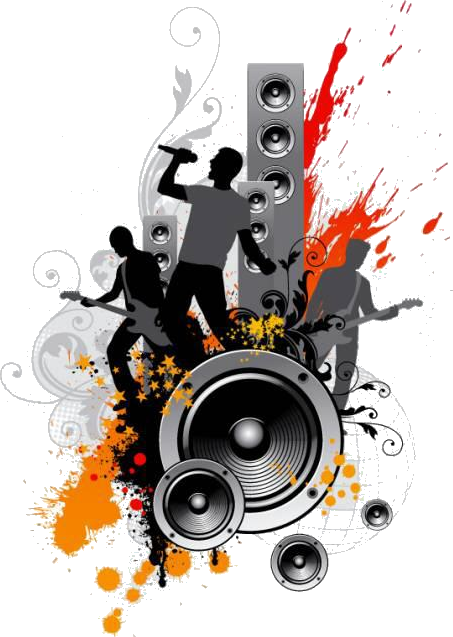 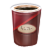 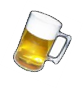 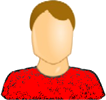 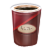 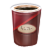 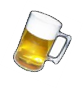 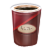 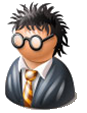 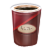 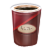 Tavinho
José
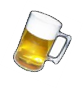 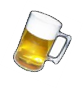 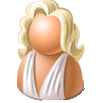 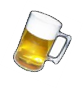 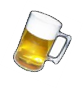 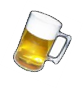 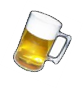 Ana
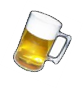 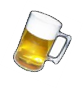 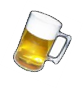 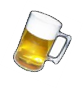 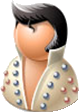 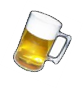 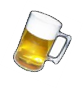 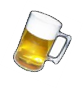 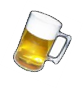 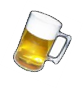 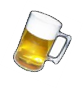 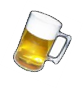 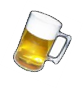 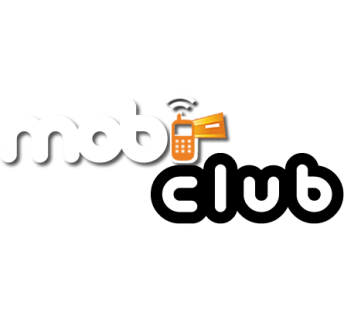 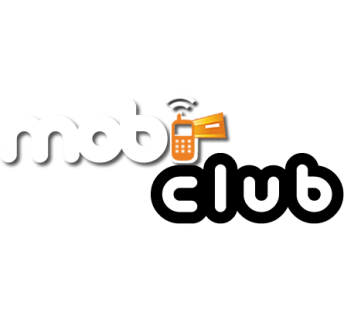 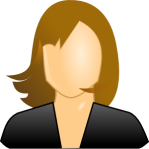 Inojosa
Maria
[Speaker Notes: Falar sobre os problemas que se encontram nas boates,filas,formas de pagamento]
Cenário com mobiCLUB
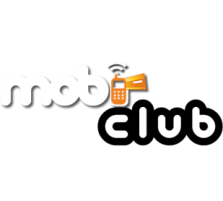 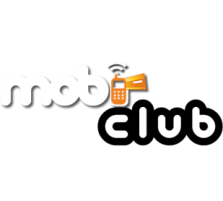 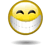 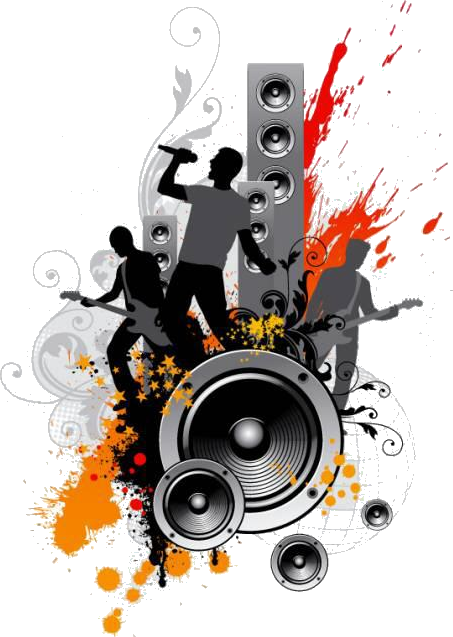 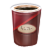 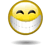 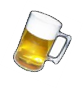 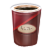 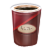 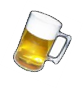 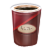 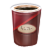 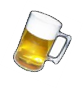 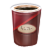 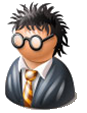 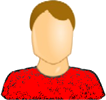 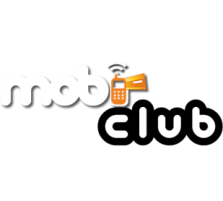 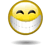 Tavinho
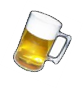 2 horas depois...
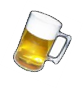 José
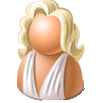 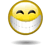 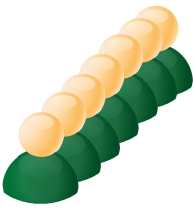 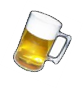 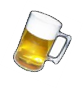 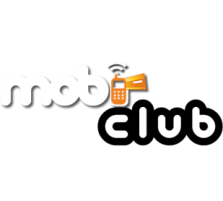 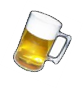 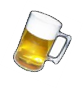 Ana
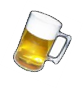 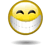 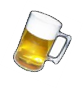 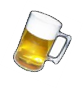 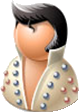 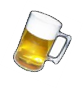 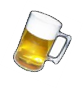 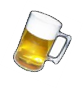 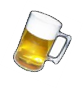 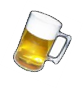 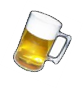 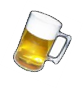 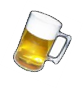 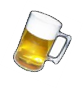 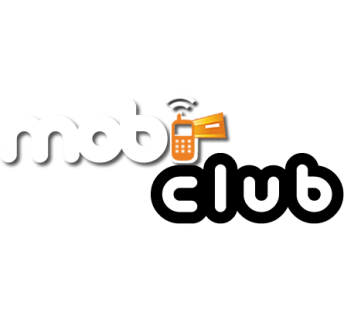 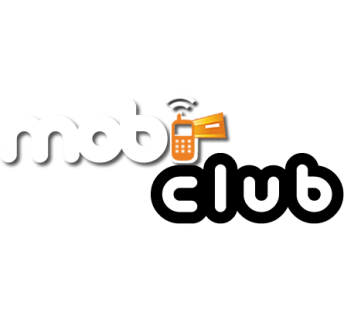 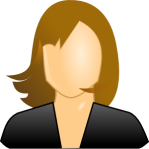 Inojosa
Maria
[Speaker Notes: Falar sobre os problemas que se encontram nas boates,filas,formas de pagamento]
Cenário com mobiCLUB
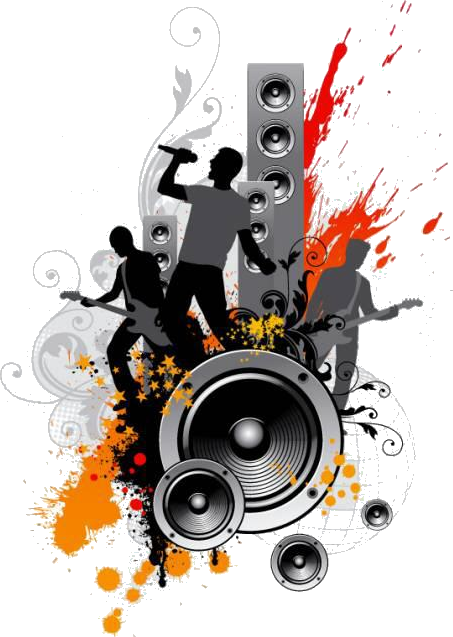 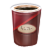 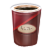 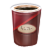 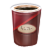 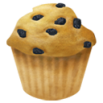 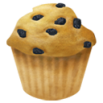 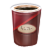 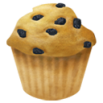 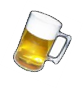 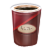 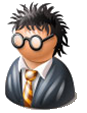 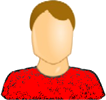 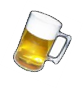 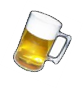 Tavinho
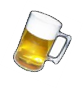 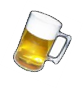 José
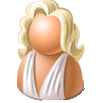 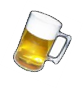 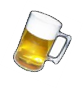 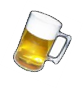 Ana
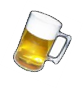 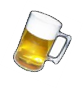 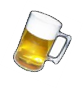 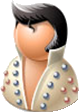 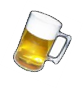 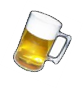 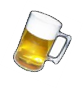 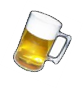 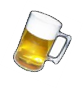 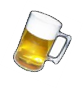 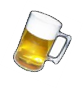 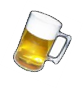 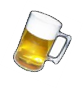 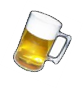 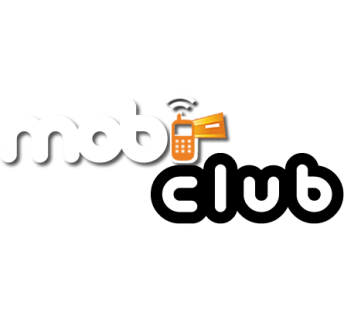 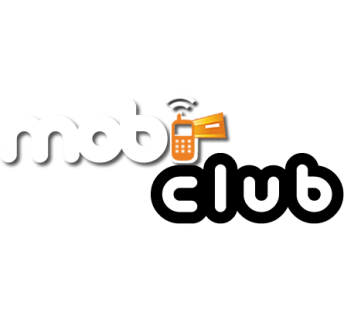 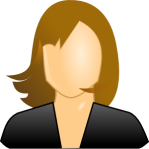 Inojosa
Maria
[Speaker Notes: Falar sobre os problemas que se encontram nas boates,filas,formas de pagamento]
Cenário com mobiCLUB
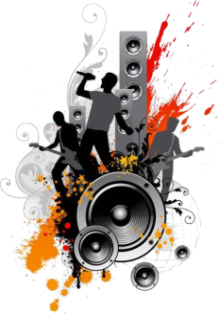 !!!
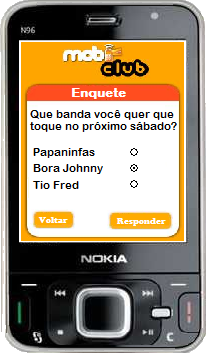 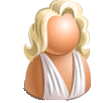 !!
Ana
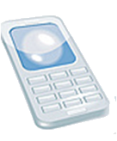 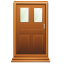 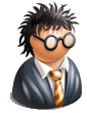 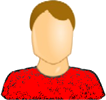 !!
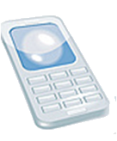 Tavinho
José
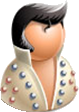 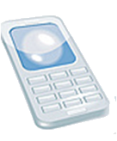 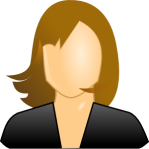 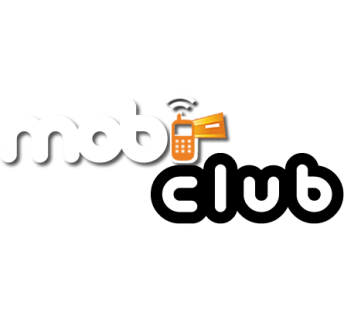 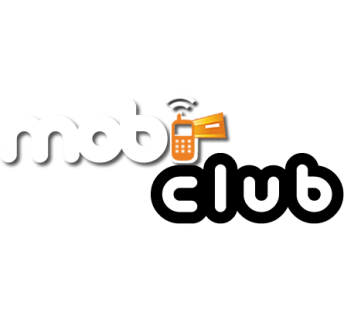 Maria
Inojosa
Cenário com mobiCLUB
3:00
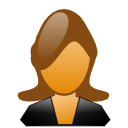 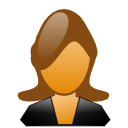 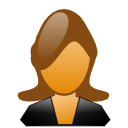 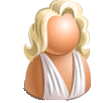 Atendente
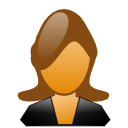 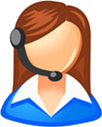 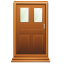 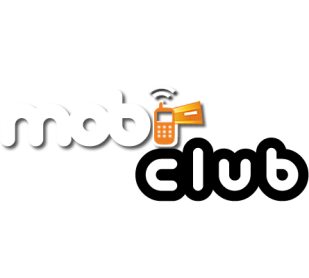 Ana
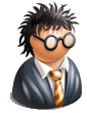 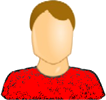 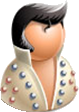 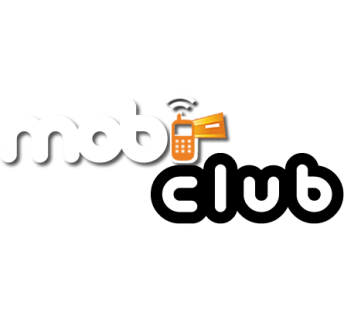 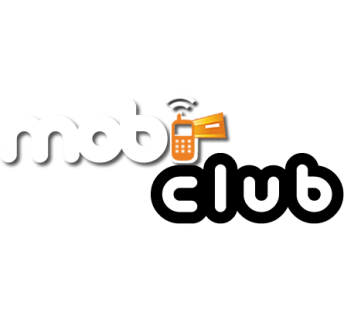 José
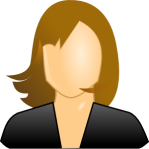 Tavinho
Maria
Inojosa
[Speaker Notes: Falar sobre os problemas que se encontram nas boates,filas,formas de pagamento]
Cenário com mobiCLUB
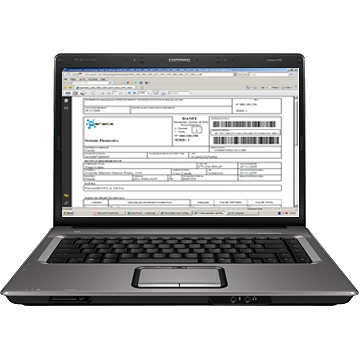 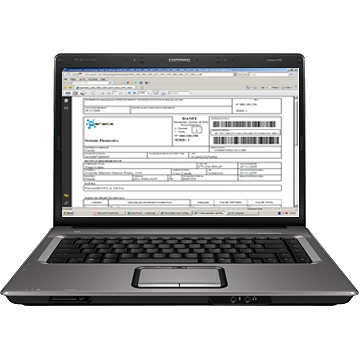 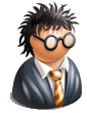 José
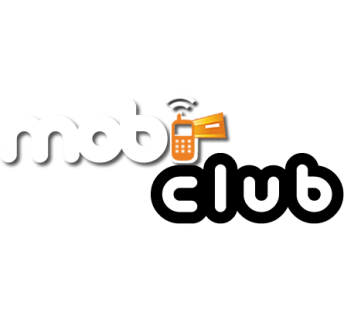 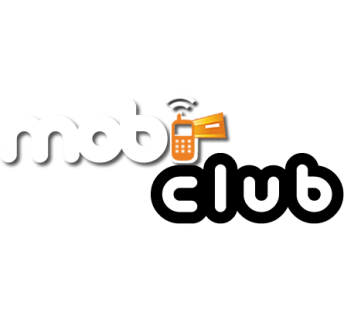 [Speaker Notes: Falar que a casa nao tem um feedback muito bom de como foi o show e os meios de divulgação atuais nao alcançam muito bem os frequentadores, eles precisam ir atrás para saber do show, e que as pessoas gostariam de saber quando teria o mesmo show daquela banda]
Funcionamento
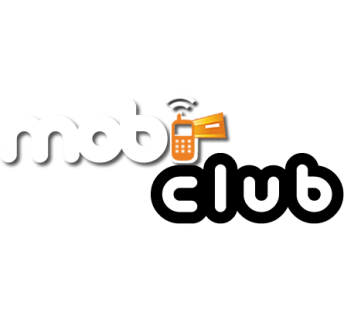 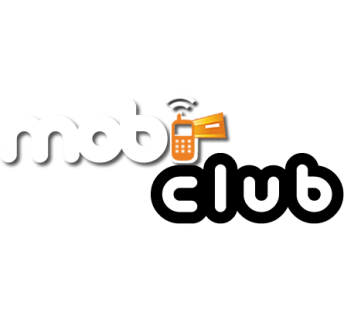 Processo de pagamento
Servidor
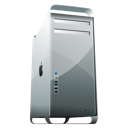 Informa o pagamento
Solicita a Conta
Solicita o pagamento
Efetua o pagamento
Usuário
Boate
Informa a Conta
Manda a Conta
Cartão liberado
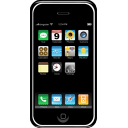 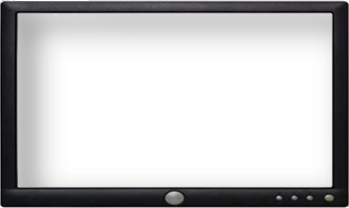 Libera o Cartão da Boate
Contacta o Cartão de Crédito
Informa sucesso do pagamento
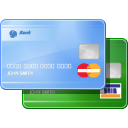 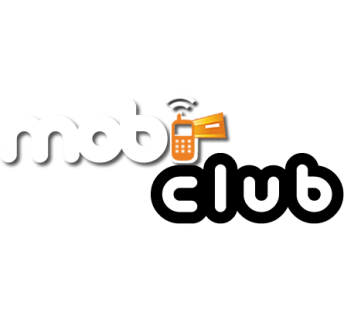 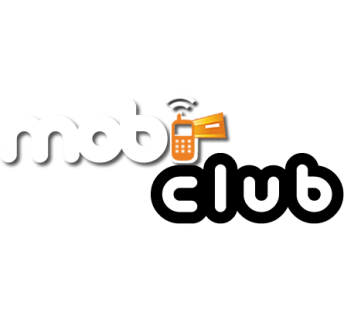 Cartão de Crédito
Integração
API simples para adaptação com  sistemas financeiros de terceiros.

Tutorial explicativo.

Modelo de implementação completo em Java (protótipo funcional).
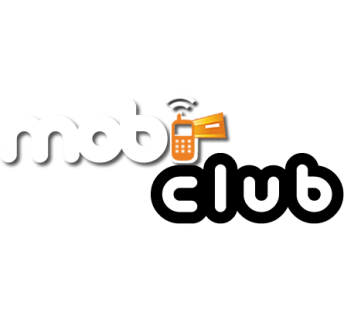 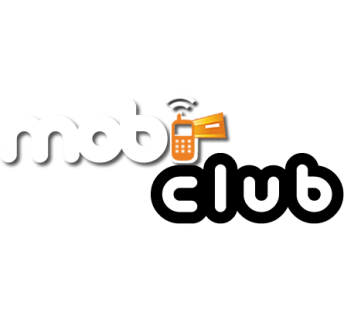 Curva com o mobiCLUB
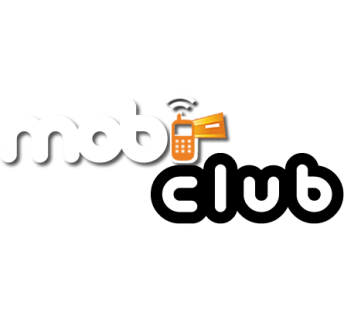 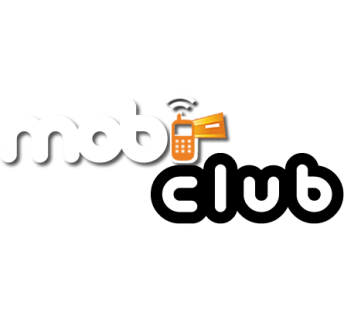 [Speaker Notes: Como seria o cenario com o mobiclub no mercado]
Modelo de Negócio
Mensalidade (boates)

Divulgação de eventos.

Propaganda de produtos
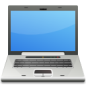 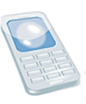 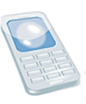 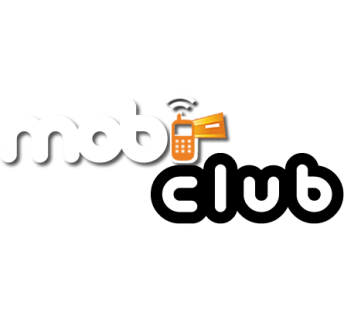 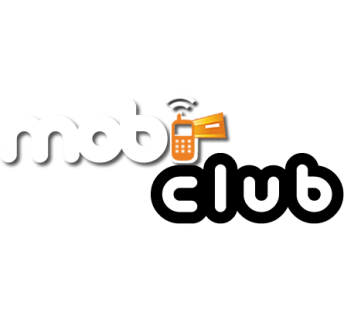 Dados Estatísticos
Dispositivos móveis serão a principal ferramenta de conexão à internet, para a maioria das pessoas, em 2020.

Fonte: Relatório do Pew Internet Project.
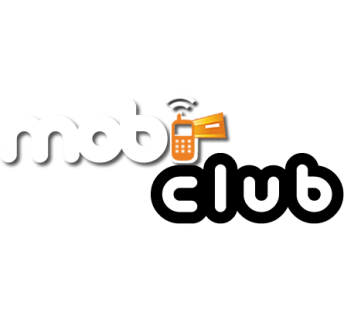 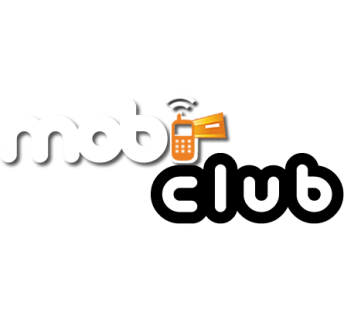 [Speaker Notes: Resultados da pesquisa efetuada pelo email]
Dados Estatísticos
“O número de pessoas utilizadoras de serviços financeiros via telemóvel vai crescer em média 89% ao ano, de 20 milhões no ano passado para 913 milhões em 2014.”

Fonte: empresa de pesquisas - Berg Insight
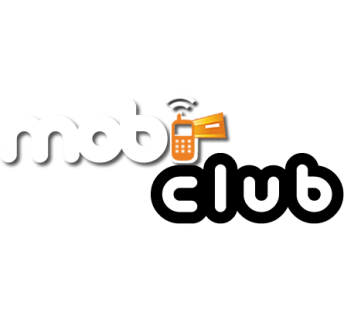 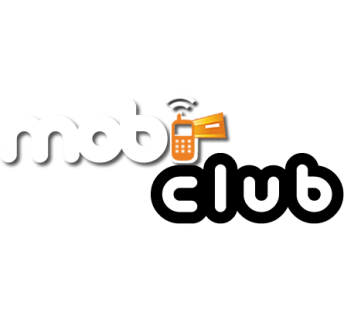 [Speaker Notes: Resultados da pesquisa efetuada pelo email]
Demonstração do Projeto
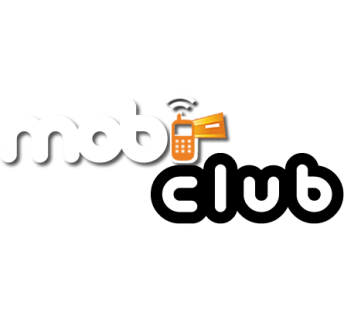 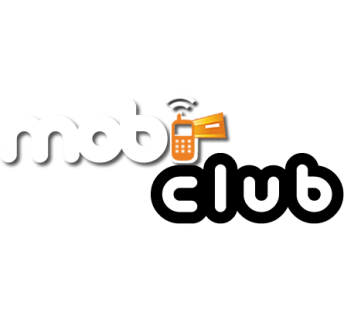 Dúvidas
?
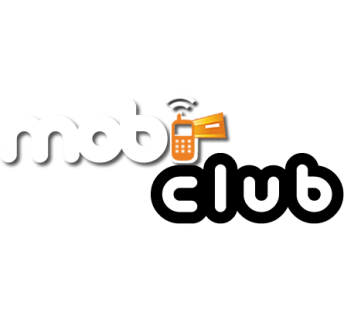 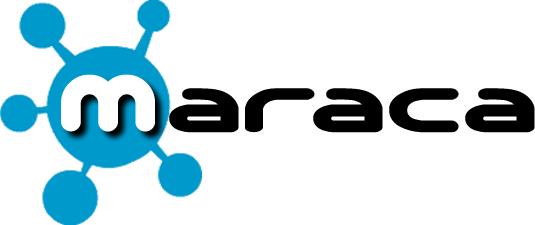